Úvod do akademické práce 2
10. října 2018
Magdalena Mouralová
Sedněte si prosím ke stolečkům po týmech!
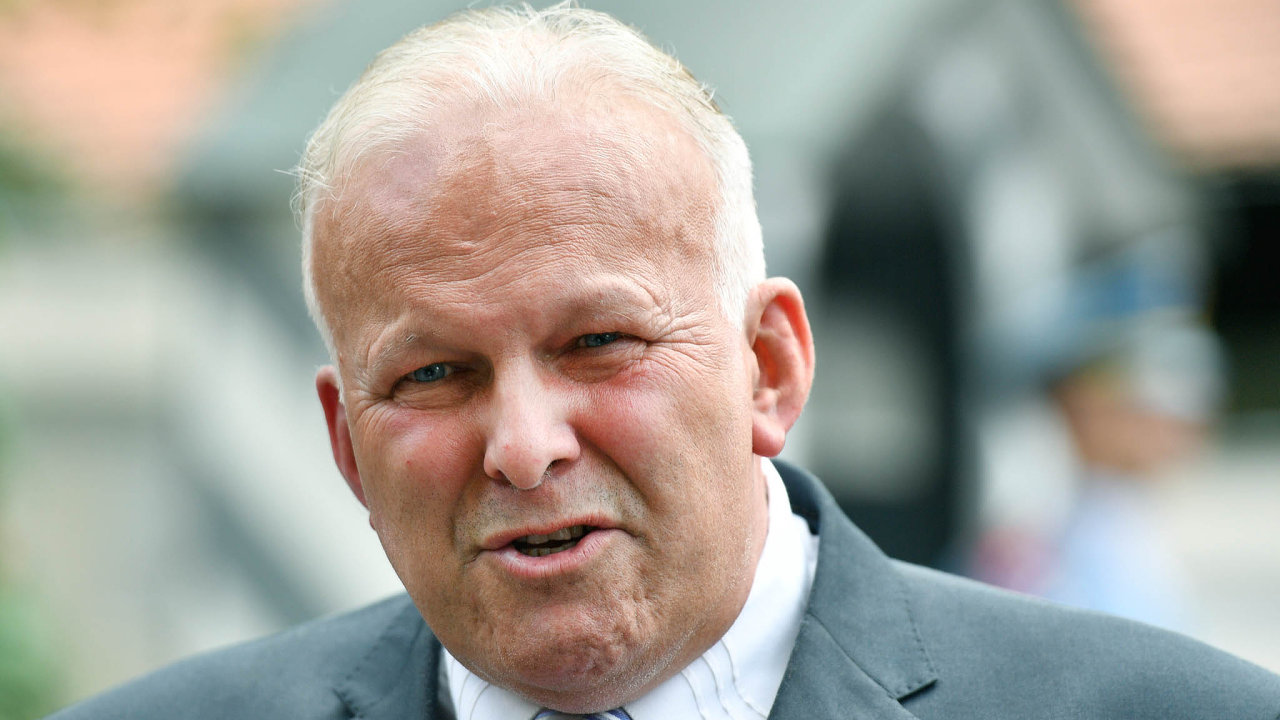 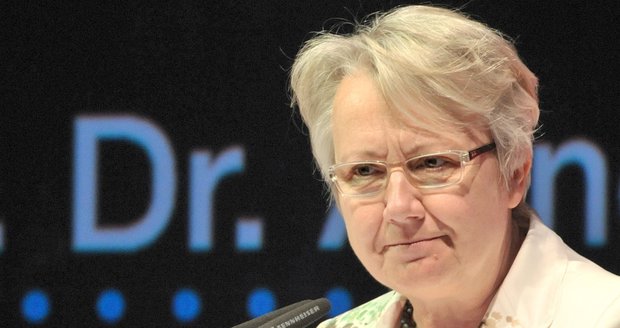 Co mají společného?
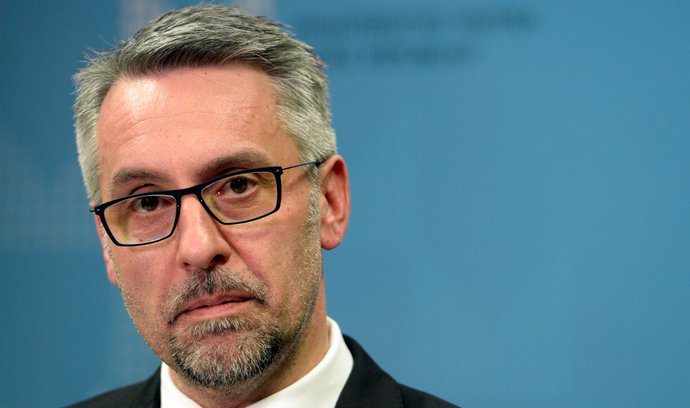 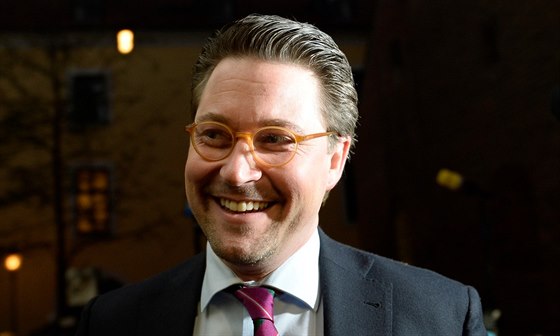 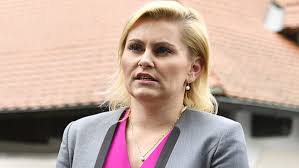 Cíle hodiny: Co bychom rádi, abyste po dnešku uměli
Rozlišovat jednotlivé argumenty při čtení textu; posoudit jejich věrohodnost.
Přemýšlet o textu, uvědomovat si kontext; přemýšlet za text, porovnávat tvrzení s jinými zdroji a vlastní zkušeností.
Shrnout odstavec či text, vystihnout hlavní myšlenku.
Rozlišit přímou citaci, parafrázi a souhrn; vědět, kdy se hodí je použít a umět je vytvořit.
Odhalovat argumentační fauly a nedopouštět se jich.
Strukturovat téma, rozklíčovat svá předporozumění, poznat, jaké zdroje potřebujete.
Reflexe týmové práce
Reflexe domácí četby
Jak se vám četly?
Co se vám líbilo a nelíbilo?
Polity, politics, policy
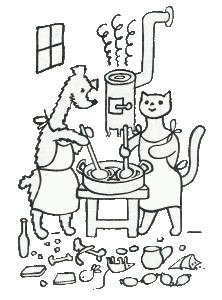 Sporák
Režim dne
Vyjednání jídelníčku
Nádobí
Dietní omezení
Konzumace
Rozdělování na talíře
Jídelní lístek
Dort
Dostupné suroviny
Recept
Vaření
Objednávání jídla
Tahanice o hrnec
Určení šéfkuchaře
„Polity označuje institucionální a normativní stránku politiky, tedy konkrétní existující nebo požadovaný politický řád. Polity je vlastně vymezení prostoru, ve kterém se politika odehrává a struktura tohoto prostoru (ústava, právní řád, tradice). Polity normativně určuje pravidla hry pro politické aktéry. 
Politics se týká procesuální dimenze politiky a postihuje dynamický proces vytváření politiky, v němž se střetávají nejrůznější zájmy a přístupy a prostřednictvím konfliktu nebo konsensu se prosazují nebo neprosazují.
Policy je pak samotný obsah politiky. Policy se dotýká konkrétních politických rozhodnutí, opatření a „výstupů“ (zákony a nařízení, programy atd.), jež se přímo týkají občanů, které je však také potenciálně míjejí anebo mají pouze symbolickou funkci. Tyto tři pojmy jsou třemi dimenzemi pojmu politiky a vytvářejí dohromady jistou jednotu: Konkrétní politický řád tvoří rámec (polity), v němž dochází ke konfliktu a konsensu mezi politickými aktéry (politics), který vede ke konkrétním obsahovým politikám (policy).“
(Veselý A., Z. Drhová, M. Natmannová. Veřejná politika a proces její tvorby. Studie CESES. 2005, s. 7)
Reflexe domácí četby
Jak postupujete při čtení odborných textů?
Jaké máte strategie? Liší se v různých situacích a u různých textů?
S jakými částmi textu pracujete?
Čtení se poznámkami
Co si poznamenávat? Co dělá část textu zajímavou?
Nová informace (učení)
Potvrzení informace z jiného zdroje (posílení argumentu)
Rozpor s informací z jiného zdroje (různé náhledy)
Informace mi nesedí a potřebuji ji ověřit 
Znaménka
+ nová informace
= stejné jako jinde
x liší se od jiného zdroje
? Ověřit

Použijte alespoň dvě znaménka.
Reflexe
Jaká znaménka jste použili?
Práce s texty
Pokuste se shrnout text v max. 3 větách.
Porovnejte shrnutí s kolegy, kteří měli stejný text. Případně upravte.
Vraťte se do původních skupin a shrňte texty kolegům.
Vytvořte společně kousek odborného textu, kde budete využívat argumenty ze dvou různých textů (z hodiny či DÚ).
Argumenty na sebe mohou navazovat, polemizovat spolu, podporovat se.
Reflexe aktivity – jak se vám pracovalo
Čtení s poznámkami/znaménky
Shrnování
Vytváření textu
Jak se může zacházet s jinými texty?
Shrnutí
Parafráze
Přímá citace
Reflexe úkolů
V úkolu u některých jen vykopírované úryvky (přímá citace)
Je dobré zkoušet vystihnout myšlenku vlastními slovy
Proč?
U výpisků vždy mít bibliografické údaje, odkazy na místa
Proč?
Argumentační fauly
„Teď do Evropy přichází řada negramotných lidí, kteří neumějí jazyk, a jak se mi svěřil šéf jedné gigantické firmy, jsou pro práci nepoužitelní.“
	(Andrej Babiš, Právo, 5. 12. 2015, dostupné z http://www.novinky.cz/domaci/388408-babis-k-migraci-se-zemanem-souhlasim.html)
„Nemyslím si, že by docházelo k fašizaci společnosti. Lidé jen mají strach. Který rodič by ho neměl, když vidí v televizi atentáty v Paříži, jak radikálové řežou hlavy a střílejí do lidí? Mám čtyři děti a jen ta představa…“
	(Andrej Babiš, Právo, 5. 12. 2015, dostupné z http://www.novinky.cz/domaci/388408-babis-k-migraci-se-zemanem-souhlasim.html)
„A pak že jsem extrémista... Copak by extrémista psal pohádky?“
	(Adam B. Bartoš , facebookový status https://www.facebook.com/permalink.php?story_fbid=1522220991423090&id=100009056120717)
Argumentační fauly
„...Když tu nedávno byl, říkal mi (marocký ministr zahraničních věcí), že Muslimské bratrstvo se snaží ovládnout nejen celý muslimský svět, ale celý svět, má to i ve své ideologii,...“
	(Miloš Zeman, rozhovor pro ČRo Plus, dne 4.1.2016. Dostupné z http://www.rozhlas.cz/plus/interviewplus/_zprava/milos-zeman-invazi-migrantu-do-evropy-organizuje-muslimske-bratrstvo--1570308)
"Migrace je metoda, jak rozředit ty dnešní evropské státy, jak z toho vytvořit jakousi tvárnou hmotu, která se stane tím budoucím novým Evropanem. To chtěli diktátoři v minulosti vždycky, ti Hitlerové a Stalinové,..."
	(Václav Klaus, pro pořad Partie, dne 3.1.2016. Dostupné z http://www.ceskenoviny.cz/zpravy/klaus-migracni-krize-slouzi-bruselu-k-unifikaci-evropy/1298606)
"To, že u nás může studovat každý, kdo se umí podepsat, a má tedy maturitu, je smutná pravda, kterou známe všichni."
	(Simeon Karamazov, 39. schůze Poslanecké sněmovny PČR,  27. 1. 2016. Dostupné z  http://www.psp.cz/eknih/2013ps/stenprot/039schuz/s039173.htm)
Argumentační fauly
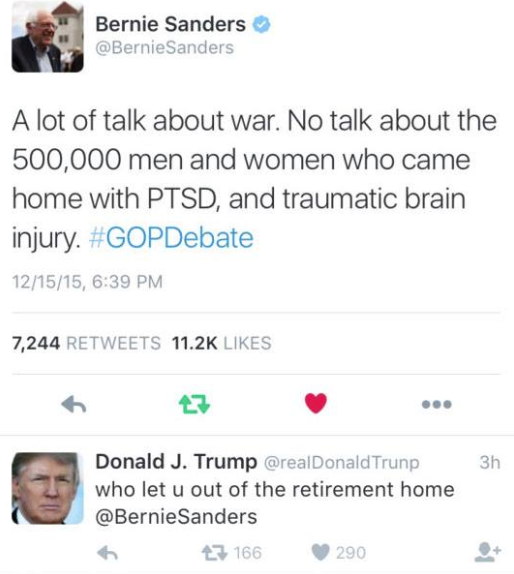 Studentské argumentační fauly
Opírání se o obecnou autoritu bez doložení
„odborníci se shodují“, „většina lidí si myslí“, „je prokázáno“ 
Zvyšování síly autority
„významný odborník tvrdí“
Zesměšňování protinázoru
„to je jasné i naprostému laikovi“; „inteligentní člověk pochopí“
Vytváření zdání většího rozsahu, větší opory
neukončené výčty bez jasného dalšího obsahu
„Jak uvádí např. Potůček“
Témata semestrálních prací
Dobré téma
Návrhy
Je zajímavé pro vás (všechny členy týmu) i ostatní (aspoň někoho)
Jev lze popsat, existují k němu nějaká (dostupná) data
Má obecnější (teoretické) pozadí  
smysluplná práce se zdroji v podobě odborných článků (i zahraničních)
Je dostatečně úzké 
Práce musí mít jednu jasnou linku, na 10 stranách toho nepokryjete moc
umíte rozhodnout, zda je zdroj užitečný či ne
Polévka 22,-: Vývoj státních maturit v posledních letech
My 4: Bytová situace v Praze
Latentní intelektuálové: Školství a finance
ZHKK: Transparentnost hlavních politických stran
Focus: Promlouvá k nám politik, nebo marketingový team?
Mafriáni: MAFRA média a jejich ovlivnitelnost
Slovač: Politická a vládní krize na Slovensku po vraždě Jána Kuciaka a Martiny Kušnírovej
[Speaker Notes: 5 minut diskuse v týmech – proberte témata, zda to splňují, resp. jak by šla specifikovat, aby to splňovala]
Práce na tématu
Co vše o něm víte? Jaké je vaše předporozumění?
Co dalšího byste se chtěli dozvědět?

Odkud pochází vaše vědění? Kde byste hledali odpovědi na otázky?
Návrat k cílům hodiny – Umíte?
Rozlišovat jednotlivé argumenty při čtení textu; posoudit jejich věrohodnost.
Přemýšlet o textu, uvědomovat si kontext; přemýšlet za text, porovnávat tvrzení s jinými zdroji a vlastní zkušeností.
Odhalovat argumentační fauly a nedopouštět se jich.
Rozlišit přímou citaci, parafrázi a souhrn; vědět, kdy se hodí je použít a umět je vytvořit.
Strukturovat téma, rozklíčovat svá předporozumění, poznat, jaké zdroje potřebujete.